Character name________________
Maus II Characterization			Name_______________
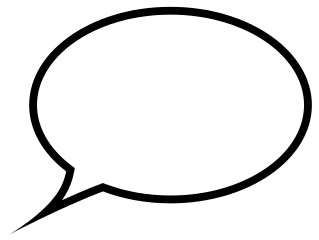 Things others say about them
(include quotes for this):
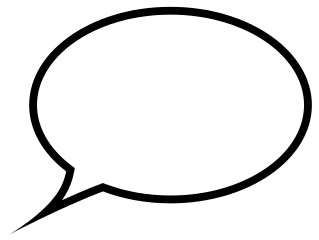 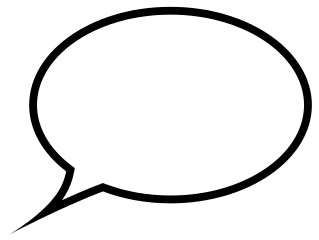 Adjectives you would use to describe them:
Reasons/evidence that made you choose those adjectives
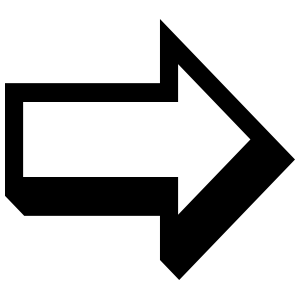 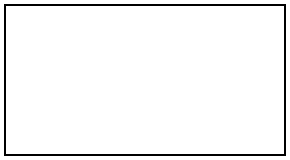 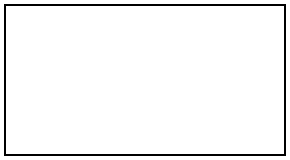 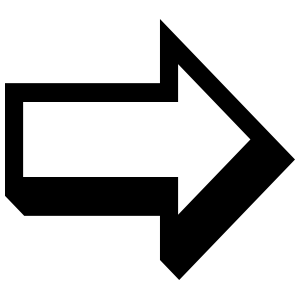 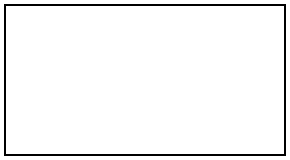 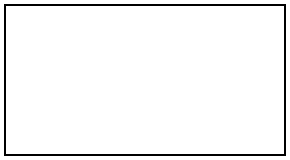 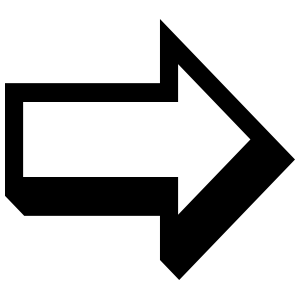 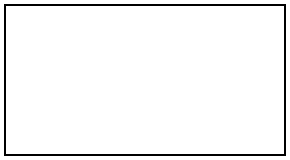 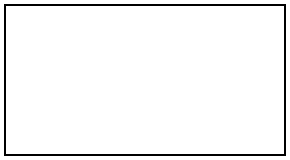 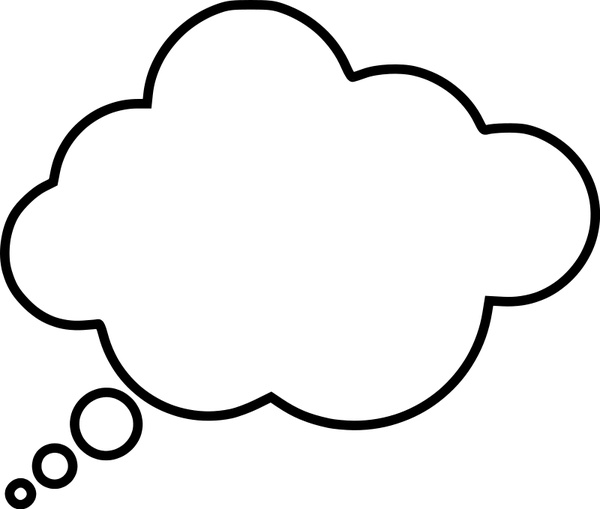 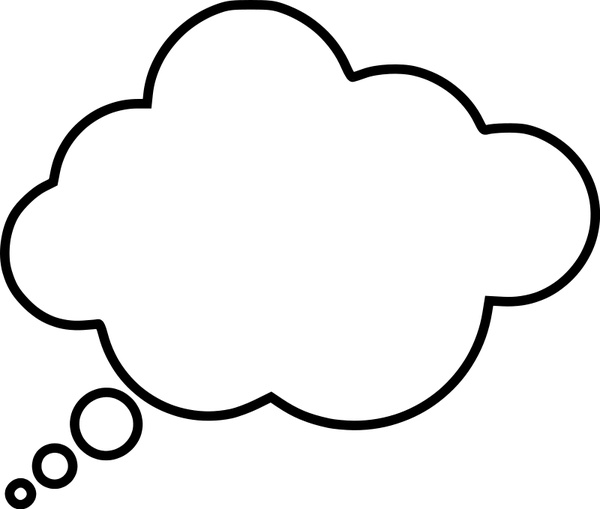 Things they think or believe: